Sedentary behaviour Challenges & impact
National Hip Fracture Workshop
June 7th 2018
Juliet Harvey @DrJulietHarvey

Practice Development Physiotherapist NHS GGC
@DrJulietHarvey
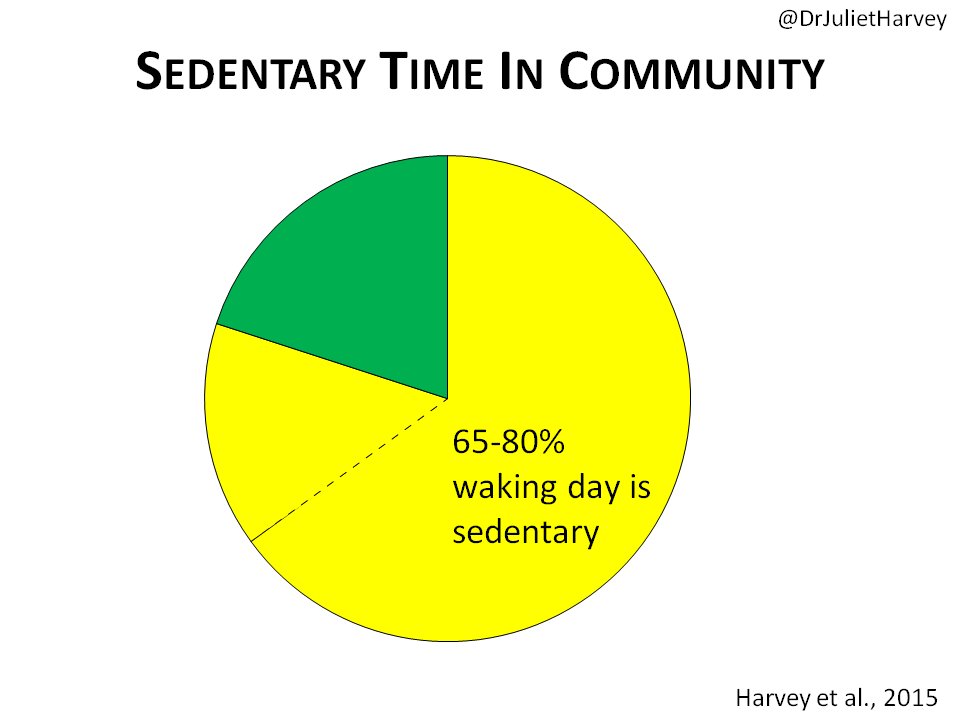 Sedentary Time In Community
Harvey et al., 2015
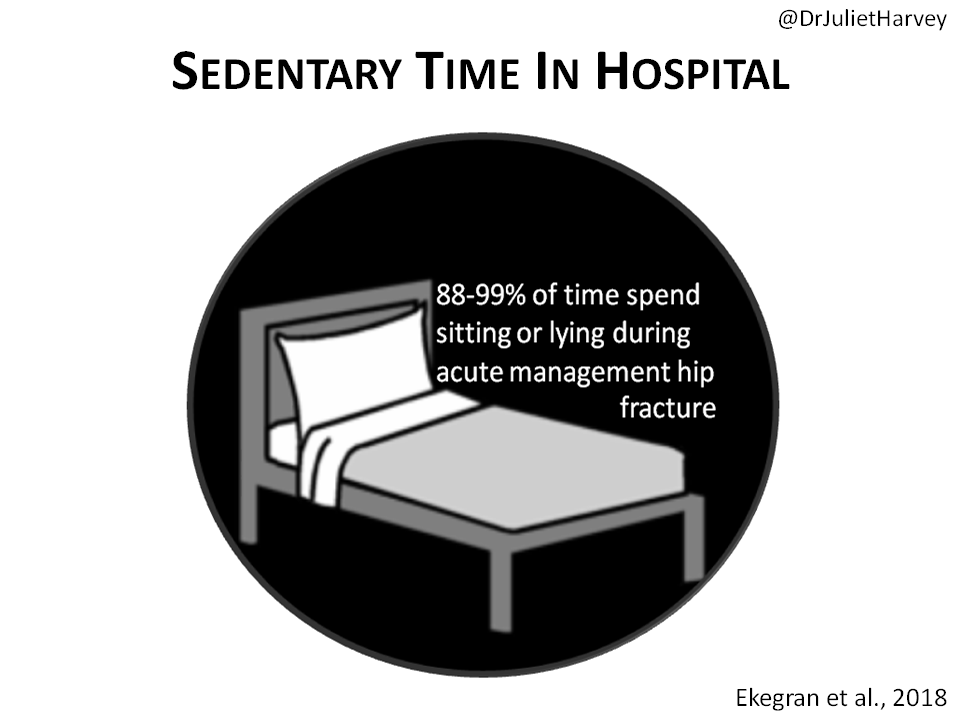 @DrJulietHarvey
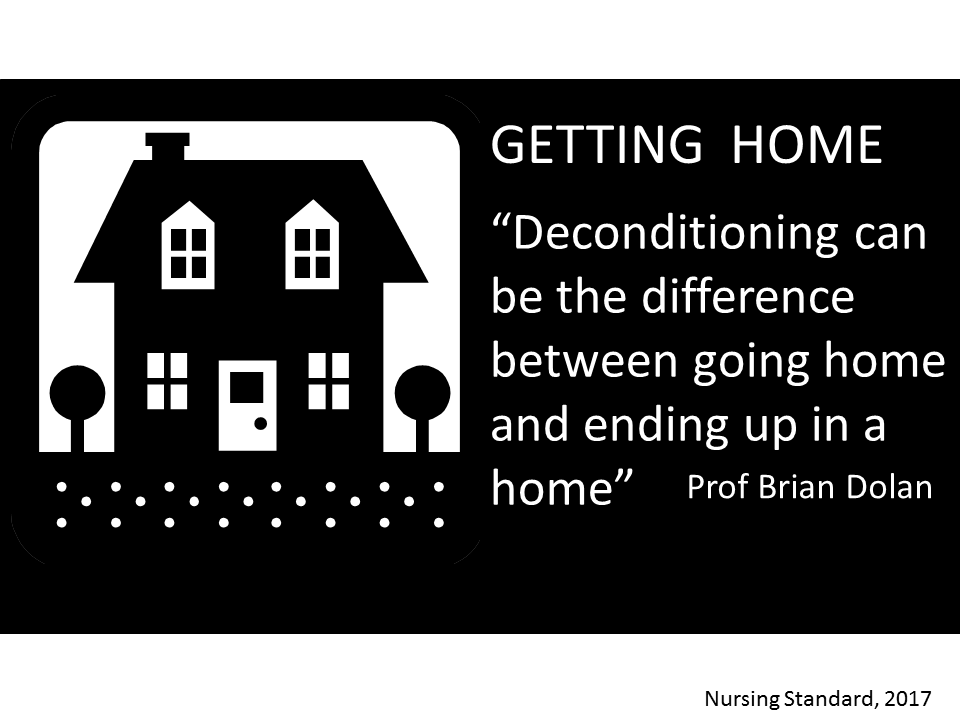 #EndPJParalysis
[Speaker Notes: Clare Rae & Gillian Walker Cover EndPJParalysis in AM]
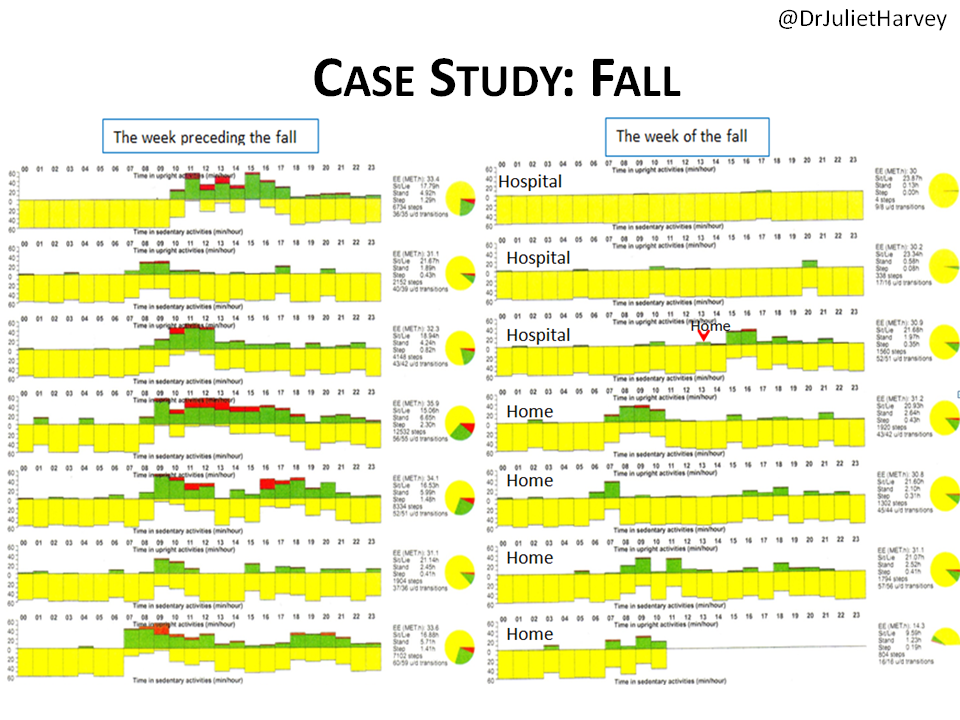 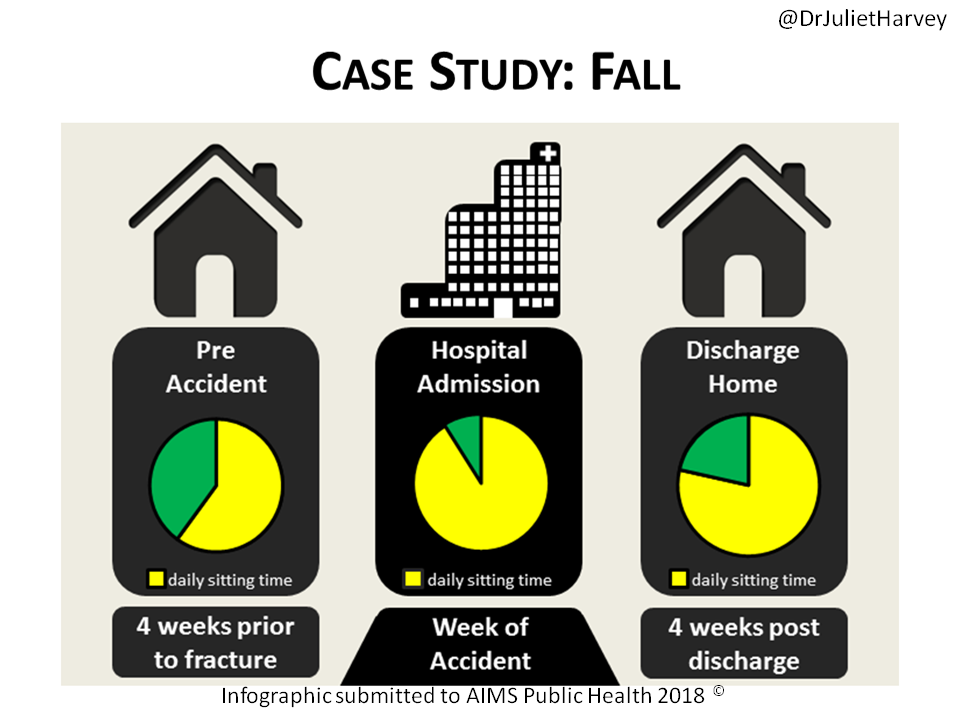 @DrJulietHarvey
Intervention Examples
Brief Intervention (Senior USP Project)

Frail Older Adult Intervention Pack Sample & Results of Study (Harvey 2016, PhD Project)

Ward Based My Active Care Plan (McInally 2017, I-Hub Improvement Project)
@DrJulietHarvey
How can we intervene
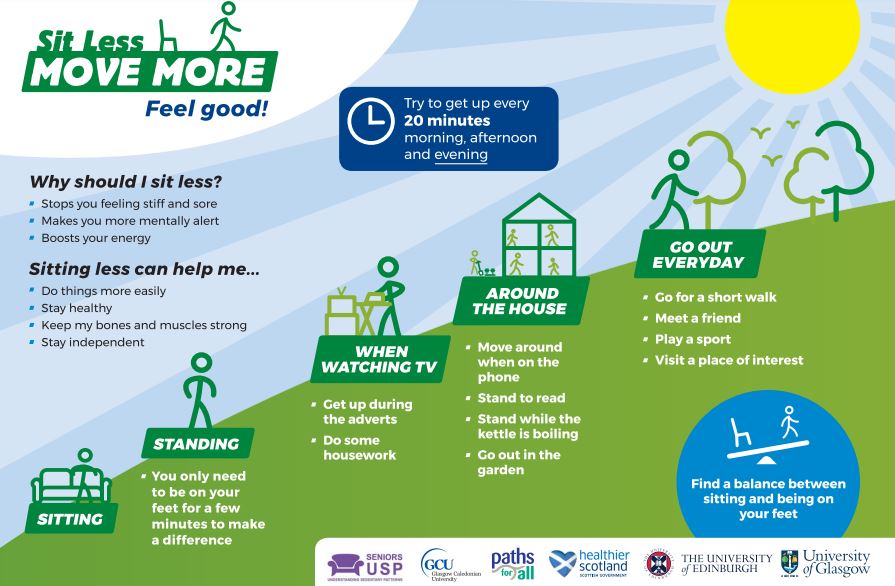 Education is good - if someone is active anyway this may be enough.
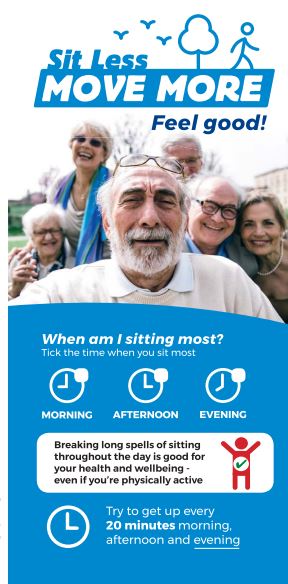 For example, Senior USP developed a programme for Paths for All (@PathsforAll) walk leaders providing education to walking groups on sedentary behaviour.
@DrJulietHarvey
@DrJulietHarvey
@DrJulietHarvey
@DrJulietHarvey
Intervention
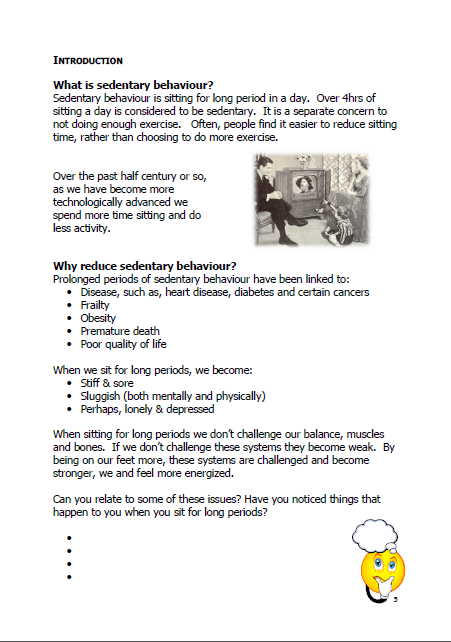 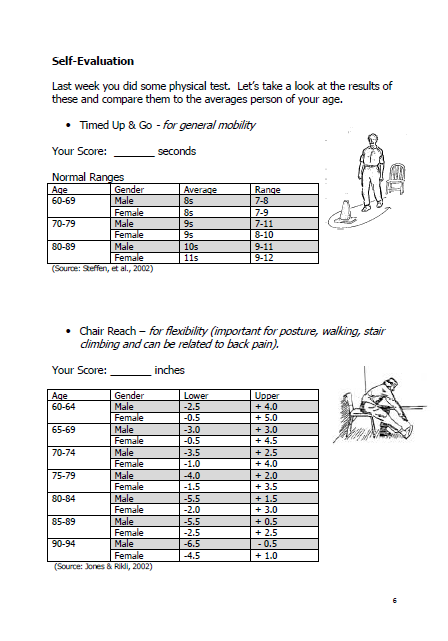 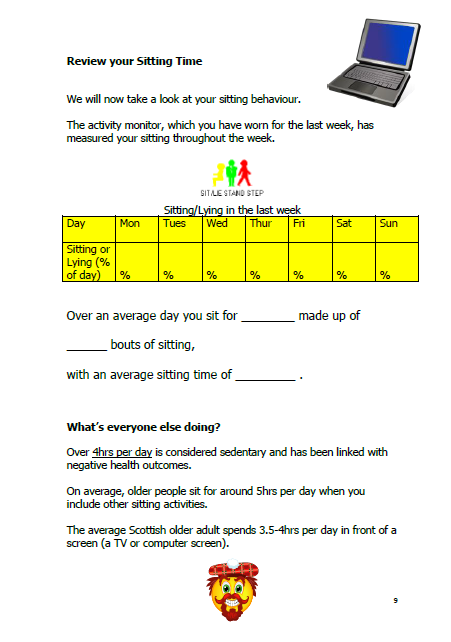 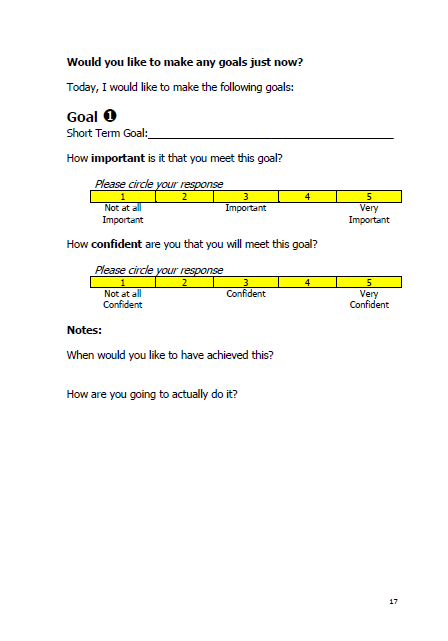 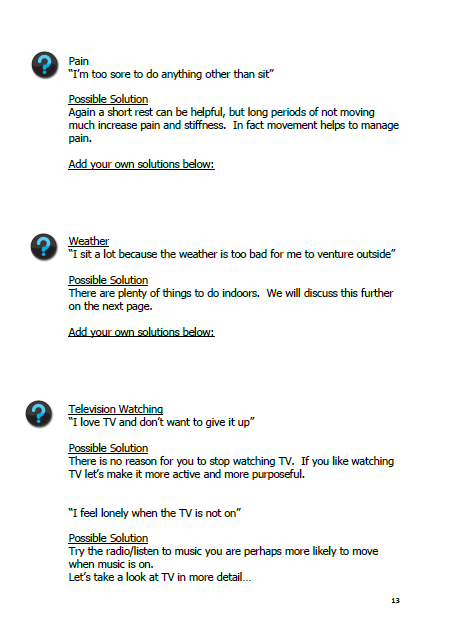 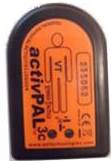 Personal targets were accompanied by
relevant sitting time goals.
Individuals chose to break their sitting every 30mins to 1hr, with break targets being between 1 & 5 mins(upright).
Results published in Harvey et al., 2018
@DrJulietHarvey
@DrJulietHarvey
My Active Care Plan
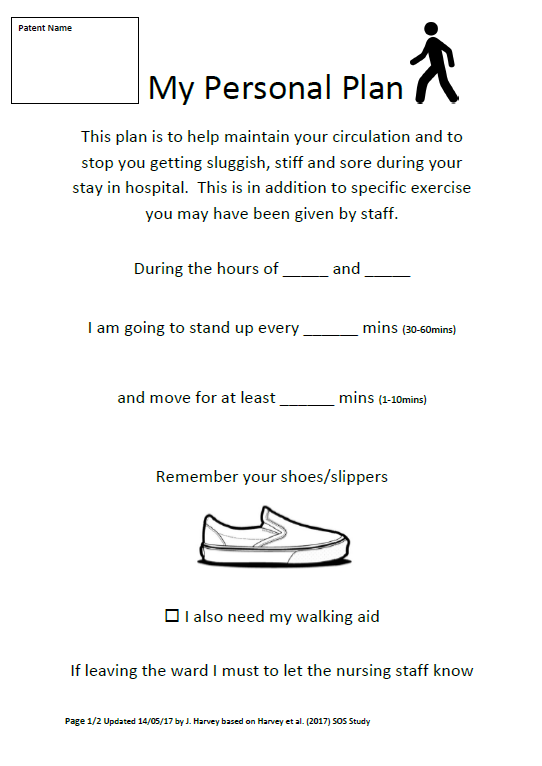 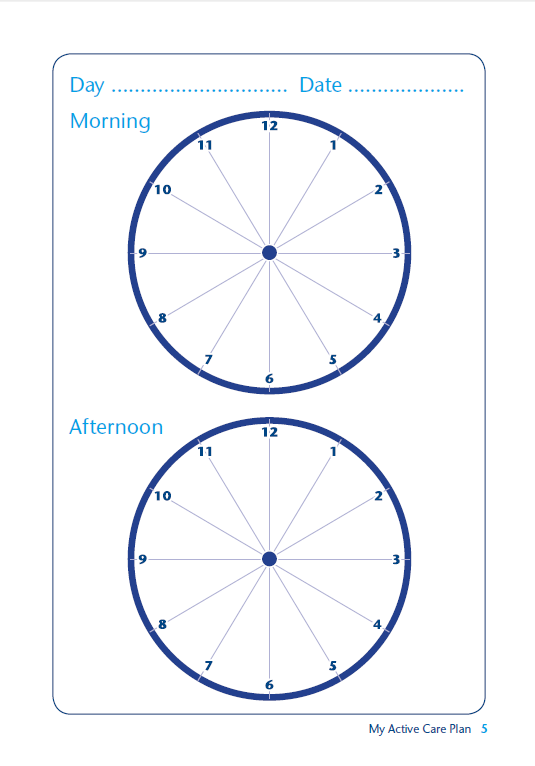 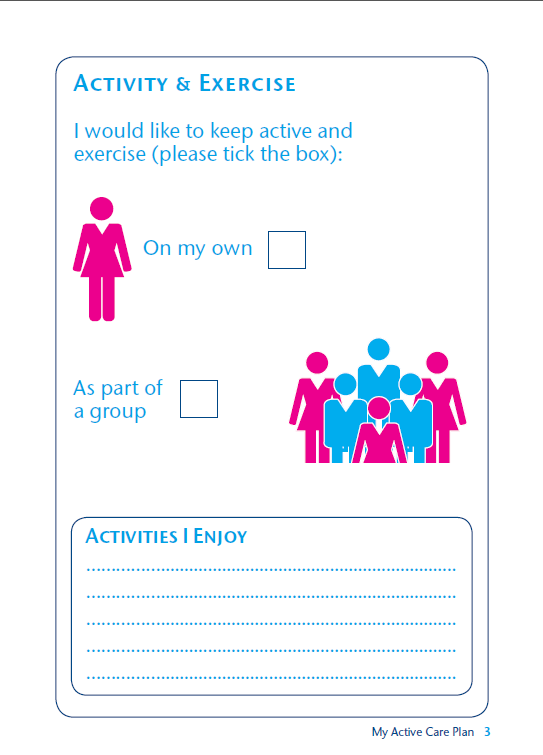 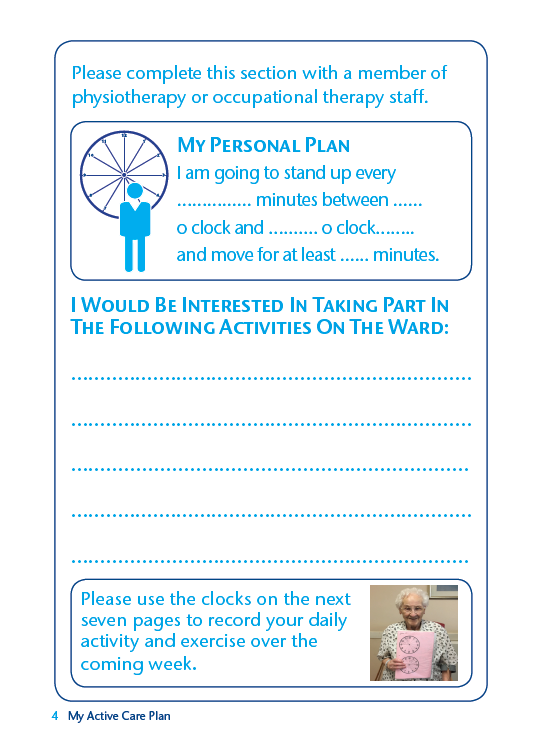 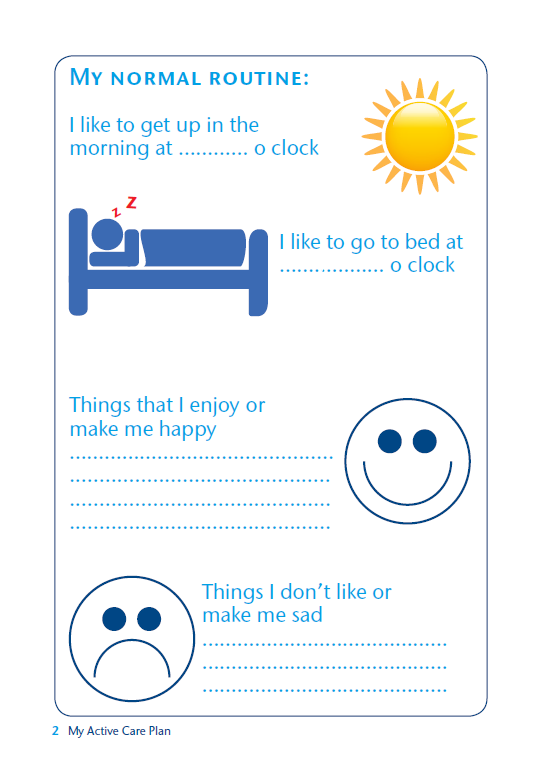 L.McInally 2017
Results to be published
@LianneMcInally1
Recommended Reading: SB & Hip Fracture
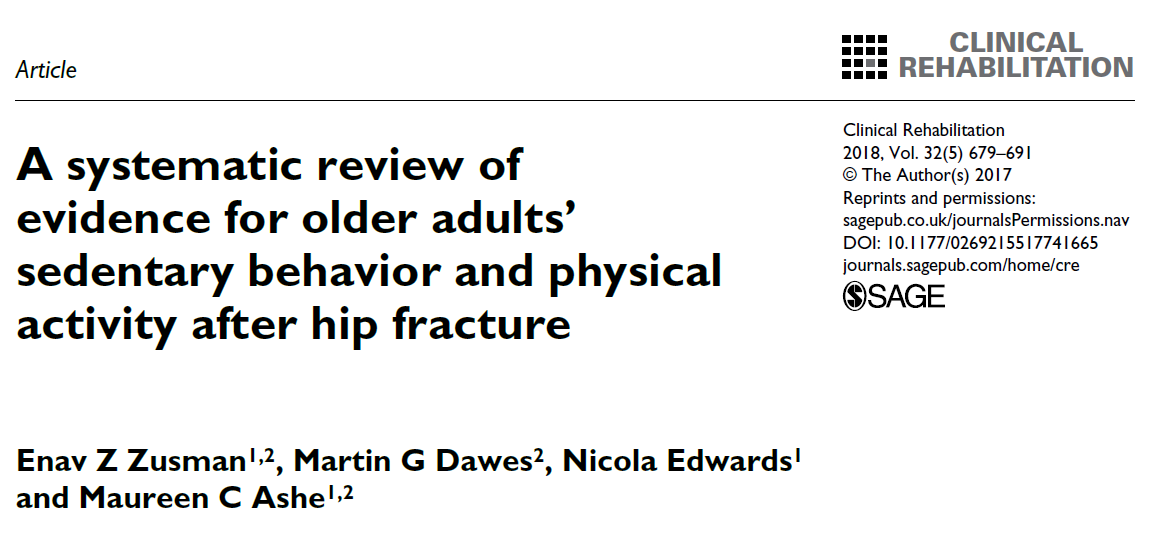 @DrJulietHarvey